Il WEB ed LHC
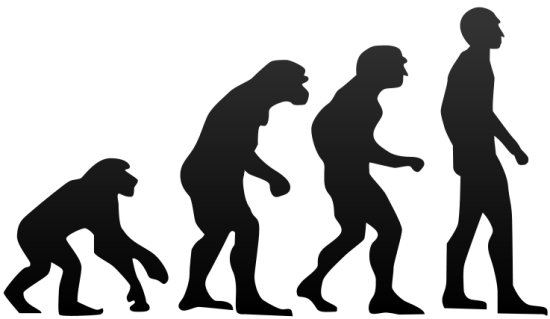 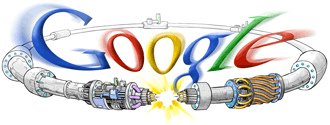 Come la nascita e l’evoluzione di Internet e del WEB ha influenzato il mondo della “nostra” ricerca
Pigi Paolucci
I.N.F.N. Sezione di Napoli
Outline
L’evoluzione degli esperimenti, della tecnologia e della comunicazione
Computer
Reti
Internet
Il ruolo del CERN
La nascita e l’evoluzione del WEB
Le sue conseguenze sulla ricerca e sul mondo
2
Il WEB ed LHC
Pigi Paolucci (INFN Sezione di Napoli)
La ricerca al CERN negli anni 60-70
1959:	The Proton Synchrotron (PS)





1965:	Il primo super calcolatore (1 MHz)
1973:	Scoperta delle correnti neutre
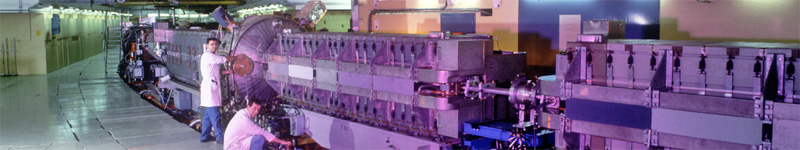 Tutto il sistema equipaggiato con elettronica a valvole 
e senza nessun tipo di computer
Quali sofisticate tecniche di analisi erano state usate ?
3
Il WEB ed LHC
Pigi Paolucci (INFN Sezione di Napoli)
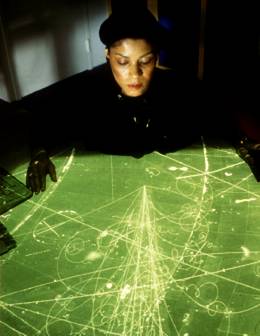 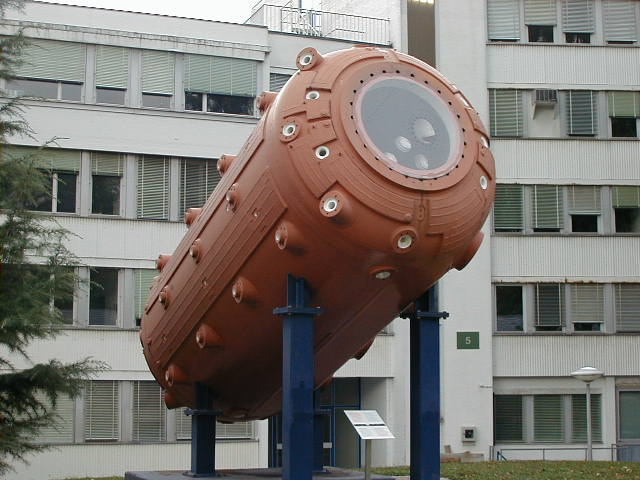 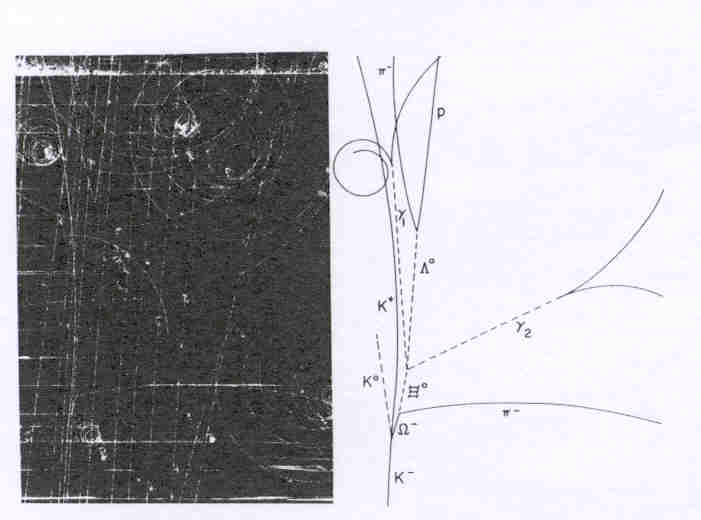 Quali raffinate tecniche
di analisi dei dati erano
state utlizzate ?
La vista e la pazienza
La comunicazione
Fino alla fine degli anni 80 la comunicazione tra gli scienziati del CERN e degli altri laboratori avveniva attraverso:

Articoli pubblicati su riviste internazionali
Seminari e conferenze
Discussioni private
Caffetteria del CERN
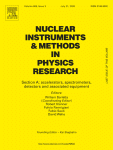 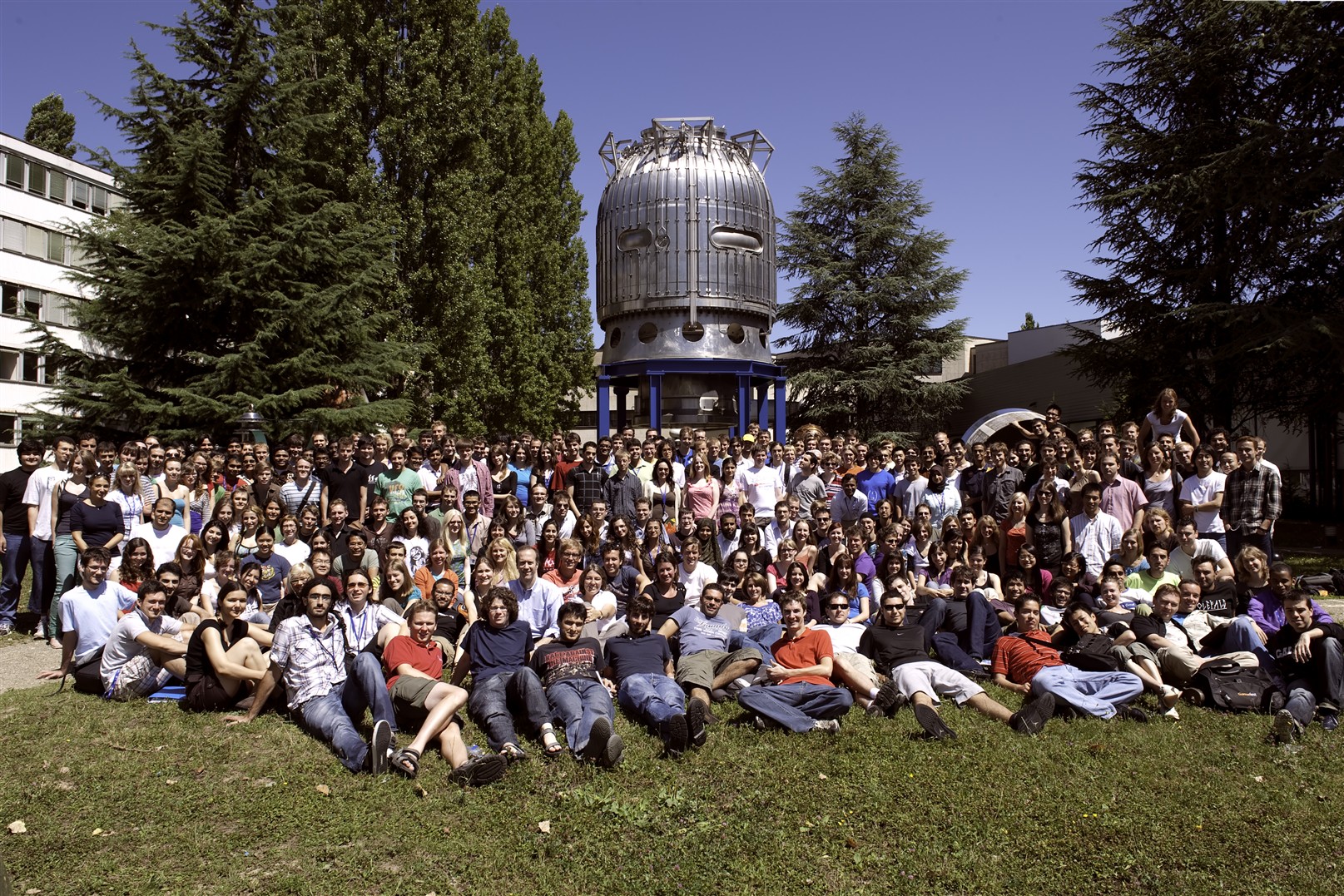 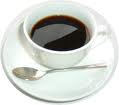 5
Il WEB ed LHC
Pigi Paolucci (INFN Sezione di Napoli)
Come evolvevano i computer ? I
Mentre il CERN usava super computer (anni 70) negli USA accadevano tante cose:

1971: l’INTEL costruisce il primo microprocessore 4004
1972: prima memoria elettronica da 4096 bit
1973: l’IBM produce un HD da 30 MB
1973: La Xerox produce l’ALTO (128 KB + HD) grande 		   come un frigo e costa 18.000$
1975: gruppo di appasionati costruisce 
		   l’Altair 8800 a 300$
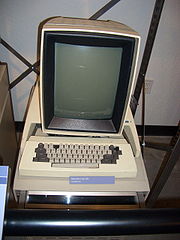 6
Il WEB ed LHC
Pigi Paolucci (INFN Sezione di Napoli)
Come evolvevano i computer ? II
1976: Bill Gates fonda la Micro-Soft (sviluppa per Altair)
1976: Nasce la Apple Computer (Steve Jobs)
1977: Esce l’Apple II a 1.300$
1981: Primo PC della IBM
Jobs visita la Xerox e capisce che l’Alto è un capolavoro….mal distribuito.
La Xerox investe 1M$ nella Apple

Nel 1982 il Times sceglie come personaggio
    dell’anno il personal computer
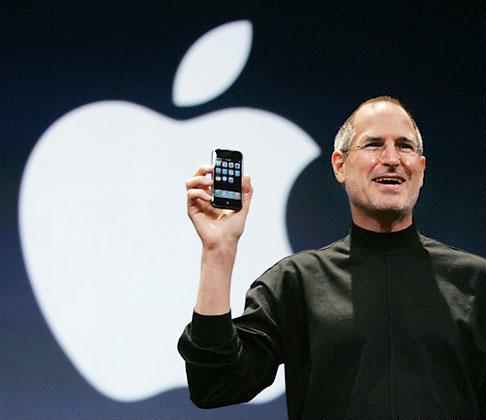 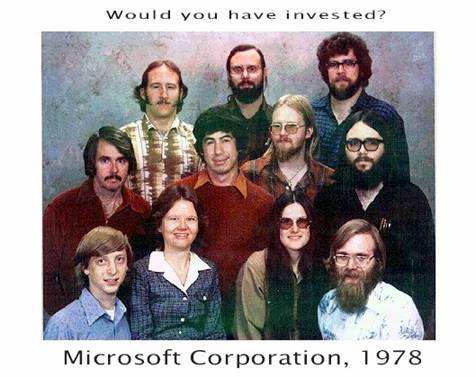 Chi se lo sarebbe mai sposato !!
7
Il WEB ed LHC
Pigi Paolucci (INFN Sezione di Napoli)
Legge di Moore
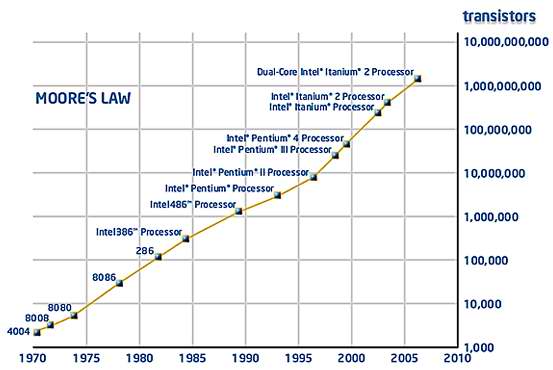 LEP
SPS
La ricerca al CERN negli anni 70-80
1968:	Georges Charpak sviluppa rivelatori 			a gas (premio Nobel)
1972:	Nuovo super calcolatore (10 MHz)
1976:	The Super Proton Synchrotron (SPS)



1983: 	Carlo Rubbia scopre la W e la Z 			(premio Nobel)
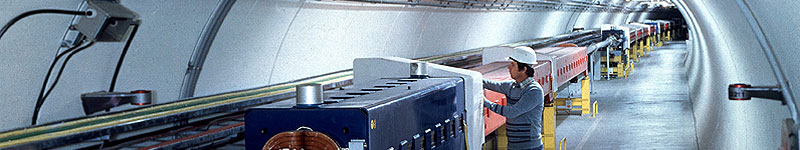 Estensivo uso dei calcolatori centrali per acquisizione ed analisi dei dati
9
Il WEB ed LHC
Pigi Paolucci (INFN Sezione di Napoli)
Le reti……“militari”
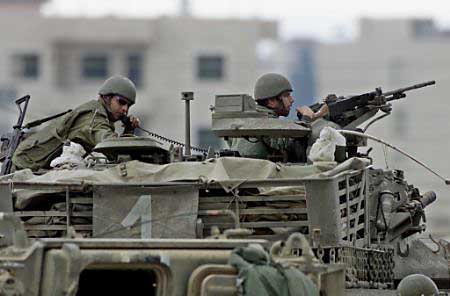 Negli anni 60 la società americana vive un periodo difficile basato nel contrastare la supremazia sovietica nel settore militare e spaziale.
Per questo motivo fiumi di denaro vennero stanziati per la “riscossa” della ricerca scientifica, militare e spaziale.
Progetto Advanced Research Project Agency (ARPA), con il compito di coordinare e finanziare le ricerche scientifiche con finalità militari.
Viene così avviato il progetto di un gigantesco “network” per la trasmissione dati finalizzata al coordinamento delle forze di terra, mare ed aria.
10
Il WEB ed LHC
Pigi Paolucci (INFN Sezione di Napoli)
La prima rete: “ARPAnet”
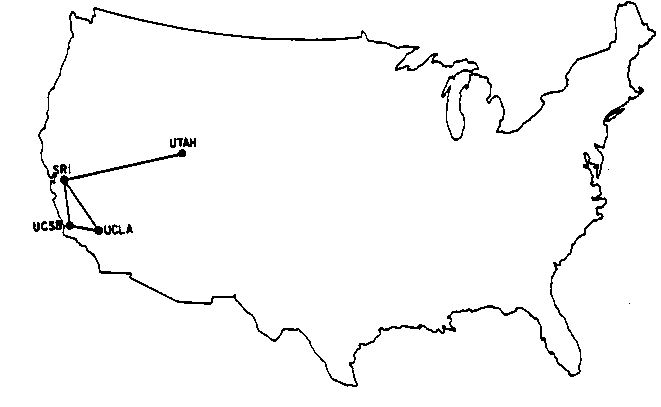 Nel 1969 nasce ARPAnet, in collaborazione con 4 Università :
la UCLA (Università di Los Angeles),
la UCSB (Università di Santa Barbara), 
l’Università dello Utah  
e lo Stanford Research Institute

4 calcolatori collegati a  50 Kbps !

 Il 25 luglio 1973 ARPANET trasmette
il primo pacchetto dati.
4 nodi
1969
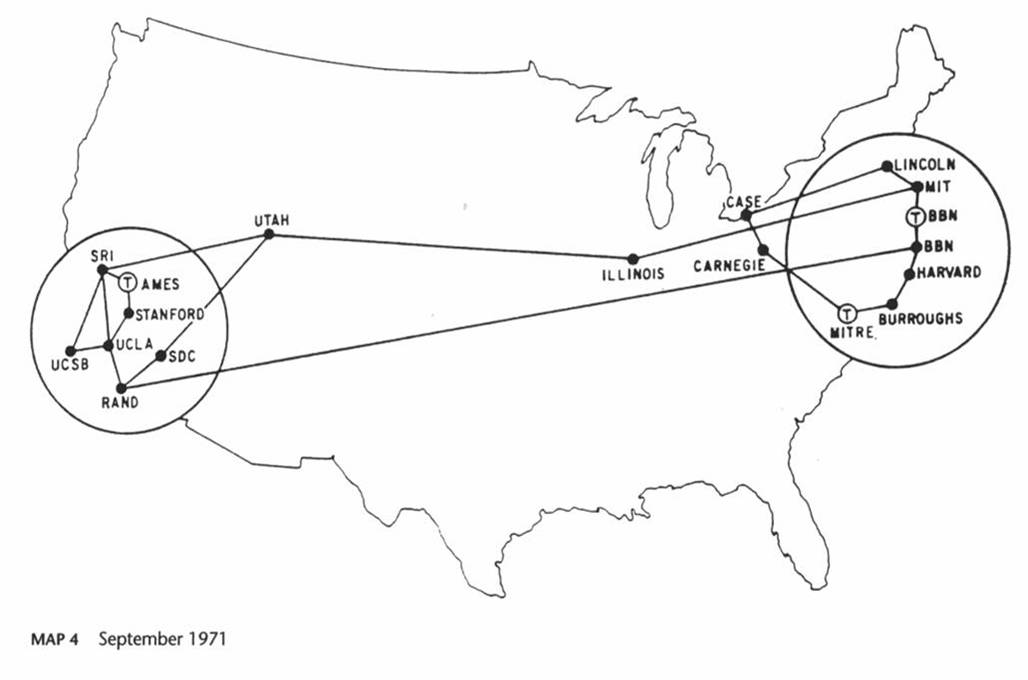 1971
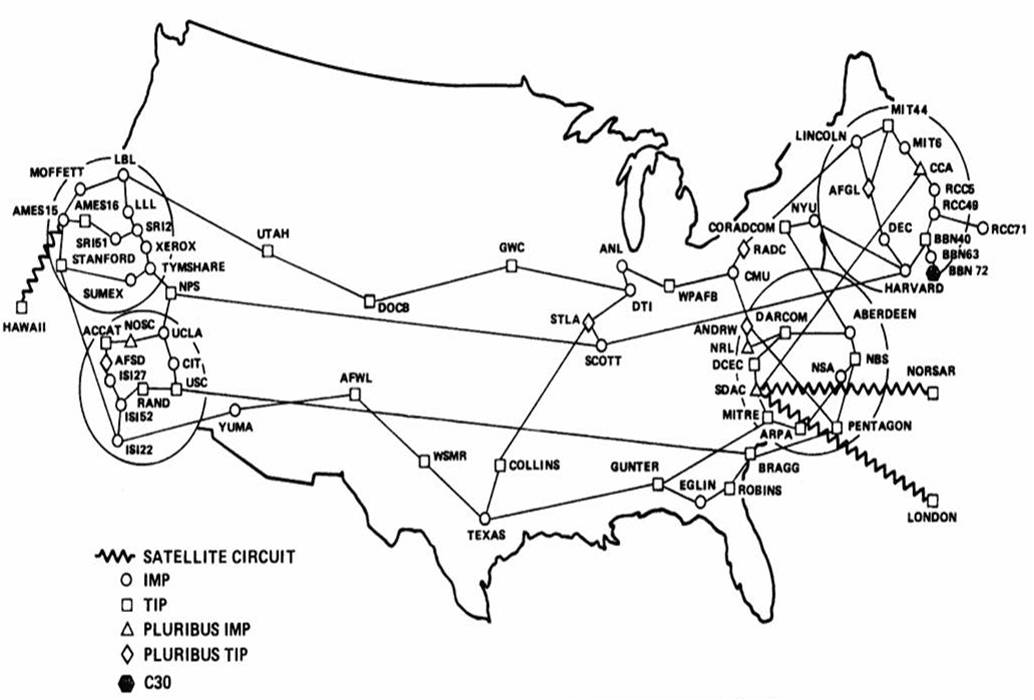 100 nodi
1980
11
Il WEB ed LHC
Pigi Paolucci (INFN Sezione di Napoli)
Nascono tante altre reti - Europa
Anche l’Europa capisce l’importanza delle reti e ne sviluppa tutta una serie.

Allo sviluppo partecipano Governi, Università, Poste e telecomunicazioni. Ognuno con le sue idee e con lo scopo di imporre la propria scelta agli altri.


L’Inghilterra ha la rete della Regina !!
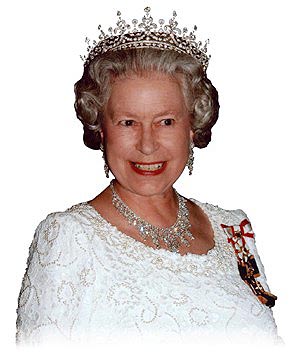 12
Il WEB ed LHC
Pigi Paolucci (INFN Sezione di Napoli)
Fisica delle particelle: nuove necessità
Anni 80
Come far fronte alla mole sempre maggiore degli apparati e dei dati ?

 Computer sempre più potenti		OK
 Più computer per ogni apparato	OK
 Memorie sempre più grandi		OK
 Collegare computer tra di loro		Reti
 Distribuzione dei dati !			Boh
13
Il WEB ed LHC
Pigi Paolucci (INFN Sezione di Napoli)
La nascita di internet
Negli anni 80 il CERN installa le prime reti internet
Fino al 1989 la rete internet del CERN funziona solo all’interno. Non ha link con il mondo esterno.
La comunicazione al CERN inizia una radicale ed inaspettata rapidissima evoluzione.
I ricercatori iniziano ad usare la rete per scambiare dati, file ed informazioni ma senza ancora capire che il mondo sta cambiando
1990: Internet ha vinto (i politici lo capiranno 5 anni dopo)
1990:	30.000 siti internet in Europa
1991:	100.000 siti internet in Europa
1992:	500.000 siti internet in Europa
14
Il WEB ed LHC
Pigi Paolucci (INFN Sezione di Napoli)
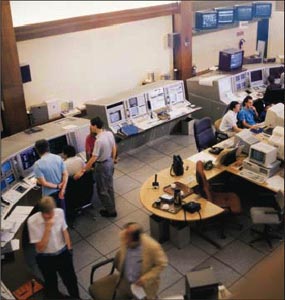 Sala di controllo 
dell’acceleratore LEP
al CERN
Il mondo scientifico ed accademico è in internet:

Tutti i computer LEP sono in rete
Gli esperimenti sono in rete
Si trasferiscono file (FTP)
Si inviano email ed sms
Si usano le Newsgroup
La comunicazione - fine anni 80
Grazie ad Internet sembrano tutti contenti e felici:

Si possono scambiare informazioni (file)
Dialogare in tempo reale (scrivendo)
Appiccicare news su delle bacheche elettroniche
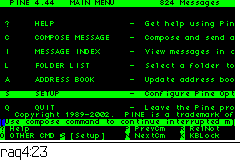 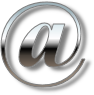 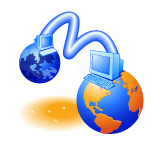 La comunicazione scientifica ha subito un’accelerazione
notevole ma è ancora niente rispetto a ciò che accadrà 
dopo qualche anno.
16
Il WEB ed LHC
Pigi Paolucci (INFN Sezione di Napoli)
Piccolo passo indietro
Un certo Bush ha scritto:
La scienza offre un territorio in gran parte inesplorato al pioniere attrezzato allo scopo. Le ricompense sia per la Nazione che per l’individuo sono immense.
Il progresso scientifico è un elemento indispensabile per la nostra sicurezza, salute, per aumentare i posti di lavoro, per innalzare gli standard di vita e per il nostro progresso culturale.
17
Il WEB ed LHC
Pigi Paolucci (INFN Sezione di Napoli)
Caspita !!
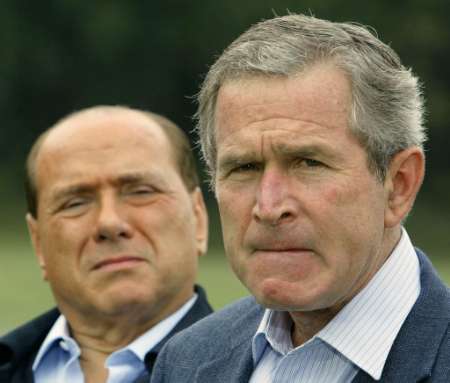 Chi l’avrebbe mai detto !
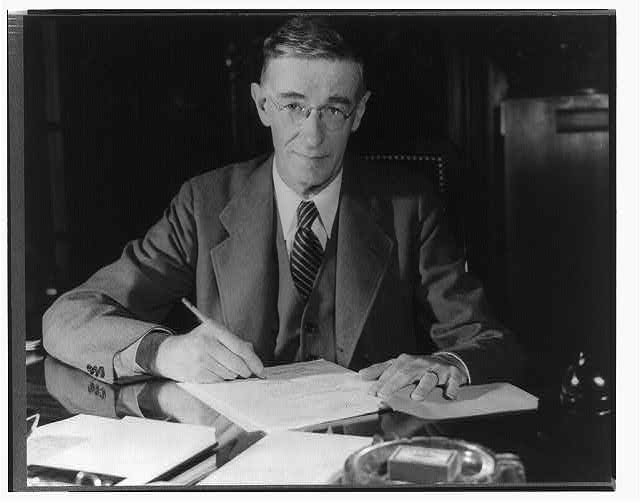 Ma no.
E’ Vannevar Bush
1945
18
Il WEB ed LHC
Pigi Paolucci (INFN Sezione di Napoli)
Il memex di Bush
Bush era un geniale Ingegnere elettronico, consulente di Roosevelt

Propose il Memex un congegno atto a: 
	Archiviare, cercare e modificare informazioni in modo rapido e semplice collegate con meccanismi simili a quelli della mente umana

Aveva infine proposto l’ipertesto (non con questo nome) aprendo le porte al futuro 50 anni prima.
19
Il WEB ed LHC
Pigi Paolucci (INFN Sezione di Napoli)
L’ipertesto
Un ipertesto (coniato da Ted Nelson nel 1965) è un insieme di documenti messi in relazione tra loro tramite parole chiave. È possibile leggere, all'interno di un ipertesto, tutti i documenti collegati dalla medesima parola chiave.
20
Pigi Paolucci (INFN Sezione di Napoli)
Il WEB ed LHC
Arriva….Tim Berners-Lee
1955: nasce a Londra da una famiglia di matematici.
1980: arriva al CERN per informatizzare l’acceleratore PS.

Tim conosce Bush ed è un appassionato di MEMEX.
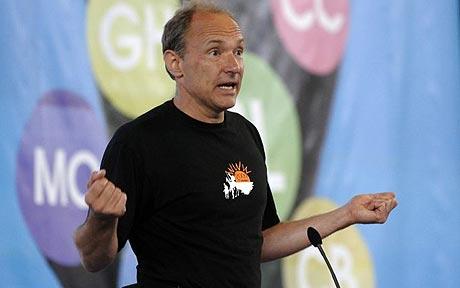 21
Il WEB ed LHC
Pigi Paolucci (INFN Sezione di Napoli)
Tim sviluppa Enquire
Per informatizzare un qualunque sistema, come un acceleratore, ci vogliono tante persone, computer e programmi.
Tim, nel suo tempo libero, realizza un sistema che tiene traccia di tutti i programmi, sviluppatori, computer, meeting etc etc
Queste informazioni erano collegate tra loro attraverso una struttura di nodi e link (collegamenti logici).
Il suo goal era una struttura più simile alla mente umana che all’informatica e la chiave era l’ipertesto
22
Il WEB ed LHC
Pigi Paolucci (INFN Sezione di Napoli)
1989 un anno importante
Partono gli esperimenti LEP
I computer e le reti sono ampiamente usati al CERN

Tim Barners Lee presenta
un nuovo progetto il
World Wide Web (ragnatela)
per collegare tutte le 
informazioni presenti sui 
computer del CERN e poi 
del mondo.
Costo 80.000 FS
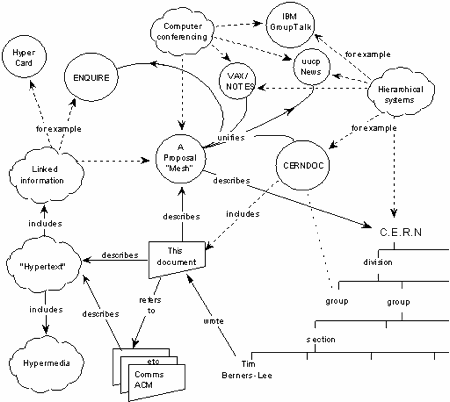 Cosa è il World Wide Web
Nessuno capì lo schema ma il capo divisione del CERN, Sendall, capì che era geniale.
Come sempre Tim era un vulcano ma non era chiaro e nessuno lo capiva.
La ragnatela garantiva l’assenza di nodi principali e quindi di interruzioni e la possibilità di modificarsi nel tempo.
L’ipertesto era il modo con cui “collegare” tutti i documenti “link”
Internet era il modo per accedere a tutti i PC
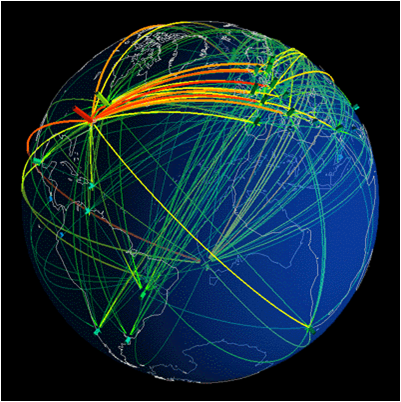 24
Il WEB ed LHC
Pigi Paolucci (INFN Sezione di Napoli)
Su cosa si basa il WEB ?
URL: lo schema di identificazione, e quindi di rintracciabilità, dei contenuti e dei servizi del Web  come l’indirizzo postale di una casa

	http://info.cern.ch

HTTP: il protocollo di rete su cui è basato il Web;
HTML: il linguaggio di markup con cui sono scritte le pagine web;
25
Il WEB ed LHC
Pigi Paolucci (INFN Sezione di Napoli)
La prima pagina WEB - CERN
26
Il WEB ed LHC
Pigi Paolucci (INFN Sezione di Napoli)
Un altro anno importante - 1991
Il WEB aveva una manciata di server in Europa in ambiente scientifico
Paul Kunz di Stanford porta il WEB negli USA	http:/slacvm.slac.stanford.edu
Stanford lo usa per la sua biblioteca (100 pubblicazioni nuove a settimana)
Il WEB decolla nel mondo
Il CERN lavora al nuovo progetto: LHC
27
Il WEB ed LHC
Pigi Paolucci (INFN Sezione di Napoli)
Il progetto LHC
Il progetto è così complesso e grande che porterà a delle nuove necessità, ma nessuno ha tempo per capire che Tim sta risolvendo molti problemi futuri in un solo colpo:
Tante Istituzioni (lontane) e tanti ricercatori (>5.000)
Tanti sottoprogetti sviluppato lontano dal CERN
Necessità di comunicare e trasferire info velocemente ovunque
Tantissime piattaforme diverse che devono in qualche modo comunicare.
Miliardi di canali da acquisire e TB di dati
Tonnellate di carte (progetti, pubblicazioni…)
28
Il WEB ed LHC
Pigi Paolucci (INFN Sezione di Napoli)
La “nostra” storia finisce quì
Si diffondono i browser e MOSAIC viene sostituito da Netscape e poi Explorer.
Alla fine del 1999 c’erano 10.000.000 di server in tutto il mondo.
Suoni, immagini e applet erano integrati.
Linguaggi più moderni si affiancano all’HTML
I motori di ricerca cambiano il mondo: Google

Il WWW resta libero e gratuito anche se molte società trovano il modo di fare un business.
29
Il WEB ed LHC
Pigi Paolucci (INFN Sezione di Napoli)
Come ne ha giovato LHC ? I
Sistema informativo, gestionale ed amministrativo del CERN e dell’I.N.F.N. sono via WEB
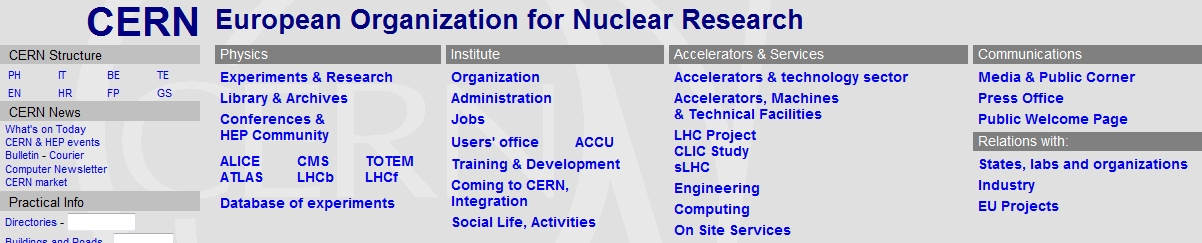 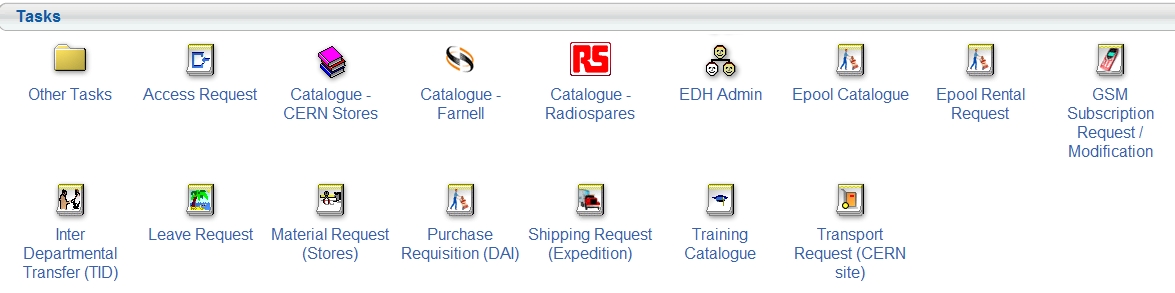 30
Il WEB ed LHC
Pigi Paolucci (INFN Sezione di Napoli)
Come ne ha giovato LHC ?
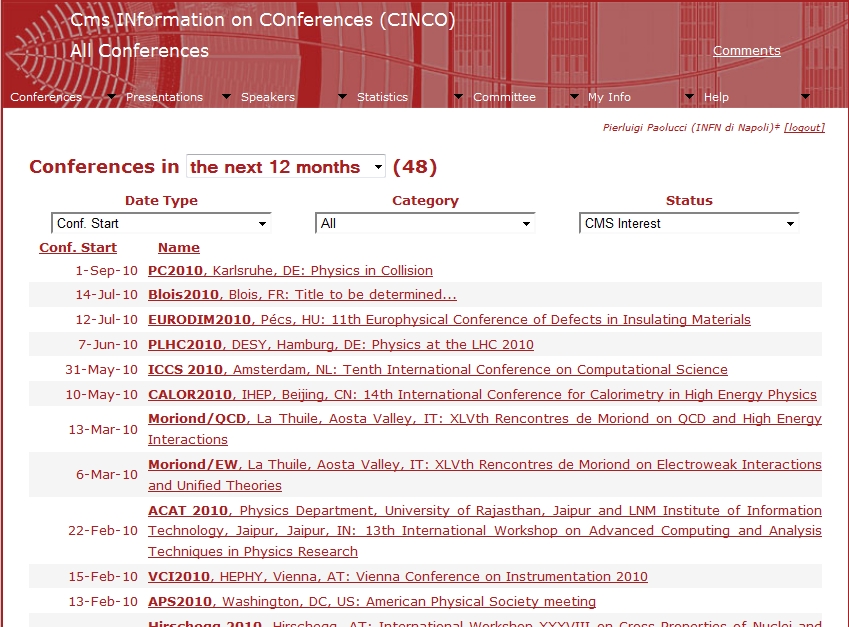 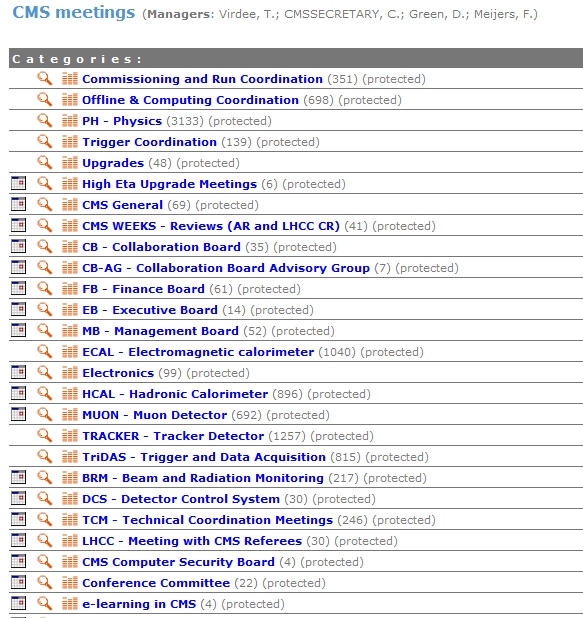 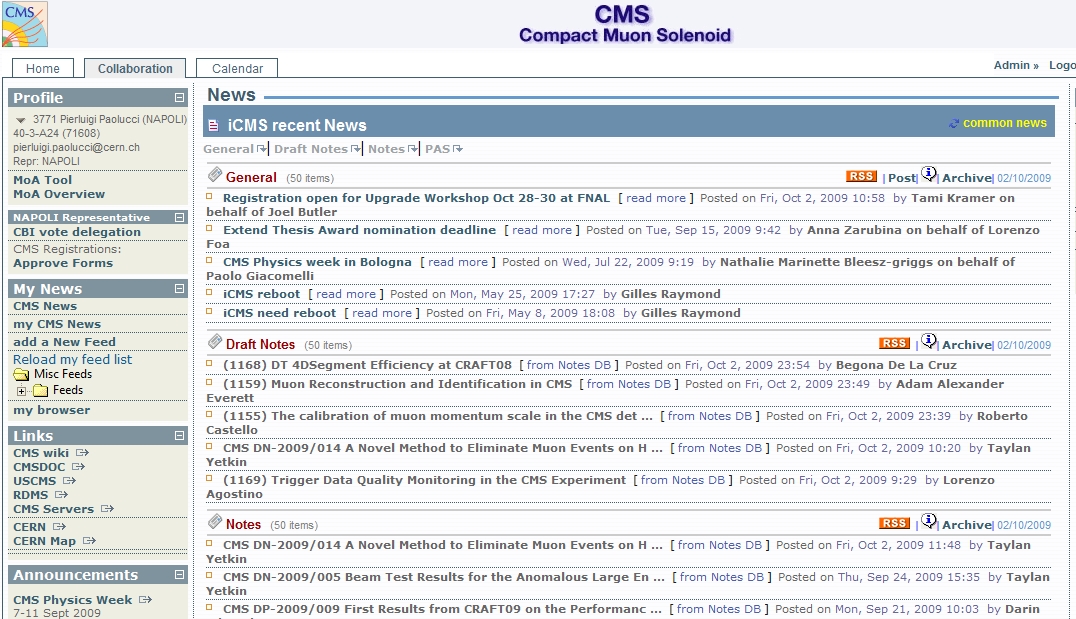 Distribuzione, approvazione e ricerca di pubblicazioni scientifiche (CERN library, SPIRES, google) – Librerie virtuali
Database delle istituzioni e dei ricercatori
Conference ed agende delle riunioni
Videoconferenze (EVO)
Videotelefono (Skype)
Notizie in tempo reale
Distrazioni varie per i ricercatori 
31
Il WEB ed LHC
Pigi Paolucci (INFN Sezione di Napoli)
Sala controllo LHC
32
Il WEB ed LHC
Pigi Paolucci (INFN Sezione di Napoli)
La comunicazione ad LHC
Grazie al WEB la “comunicazione scientifica” è passata dalla Cinquecento alla Ferrari.
Informazioni, novità, risultati e scoperte sono divulgate in pochi secondi in tutto il mondo. La carta è usata molto meno ed arriva con un ritardo notevole.
Circa il 50% delle riunioni avviene via WEB.
La mail ha completamente sostituito la lettera.
Tutto questo ha però anche creato dei nuovi problemi !
33
Il WEB ed LHC
Pigi Paolucci (INFN Sezione di Napoli)
Come rallentare la notizie ?
La velocità e la libertà con cui il WEB “pubblica” la notizie a creato non pochi problemi:

Privacy e copyright
Provate con google “nome cognome” – io ottengo 2400 links ! Veri ? Forse si !
Notizie vere, false e travisate (buchi neri ad LHC)

Non sempre è facile distinguere il vero dal falso.
Gli esperimenti LHC hanno risposto creando una serie di regole per non far pubblicare notizia “non verificate” e/o “non approvate”
34
Il WEB ed LHC
Pigi Paolucci (INFN Sezione di Napoli)
I siti WEB su LHC
Sito del CERN
Sito CERN su LHC
Sito CERN sull'esperimento CMS
Sito CERN sull'esperimento ATLAS

Sito dell'INFN su LHC (italiano)
Sito INFN su ATLAS (in italiano)
Sito INFN su CMS (in italiano)
35
Il WEB ed LHC
Pigi Paolucci (INFN Sezione di Napoli)
La comunicazione ad LHC
Blog
CMS; LHC
Movie:
ATLAS in un minuto
Musei, mostre
Astri e particelle - Città della Scienza – Napoli
Cartoni animati
CMS experiment
TV e giornali
CNN; BBC;
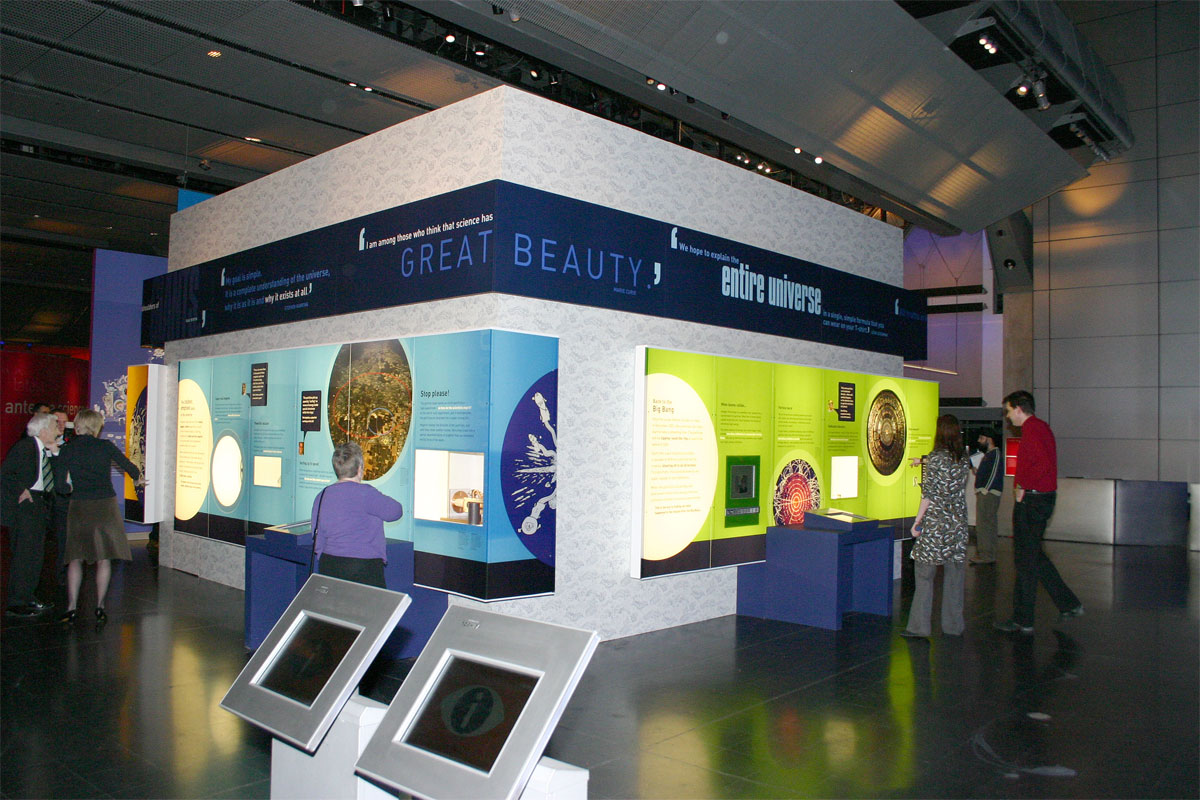 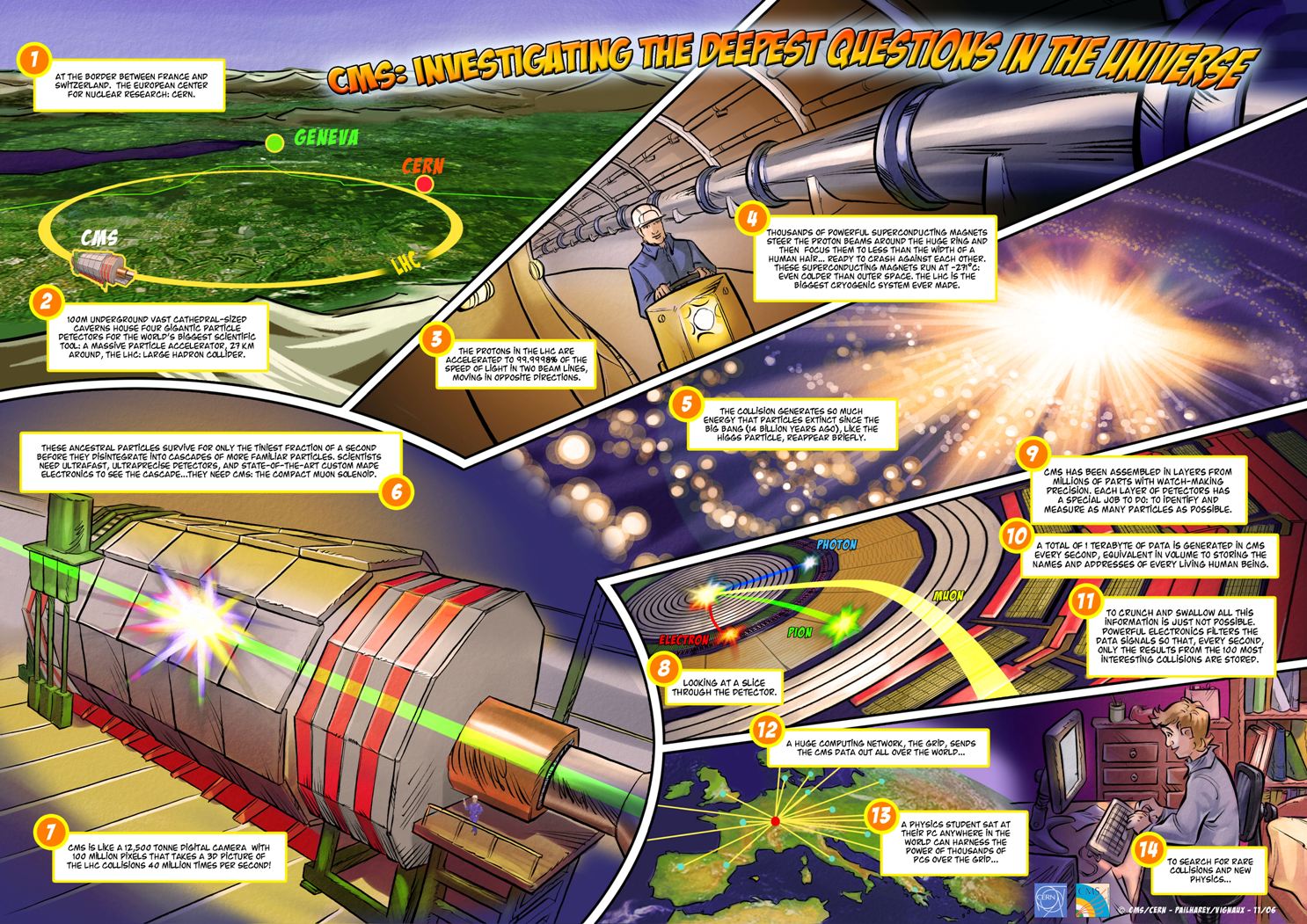 36
Il WEB ed LHC
Pigi Paolucci (INFN Sezione di Napoli)
Conclusione I
Il WEB è stata una delle più grandi “invenzioni” di tutti i tempi 
E’ nata al CERN e nel mondo scientifico ma alla fine ha rivoluzionato la vita di tutti gli esseri umani, forse inaspettatamente anche per Tim Barners-Lee.
Pochi avevano capito la sua importanza alla fine degli anni 80 (30 uditori al suo primo seminario sul WEB al CERN) ma negli anni 90 il boom è stato incredibile (sale piene ovunque parlasse Tim)
37
Il WEB ed LHC
Pigi Paolucci (INFN Sezione di Napoli)
Conclusioni II
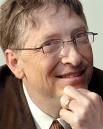 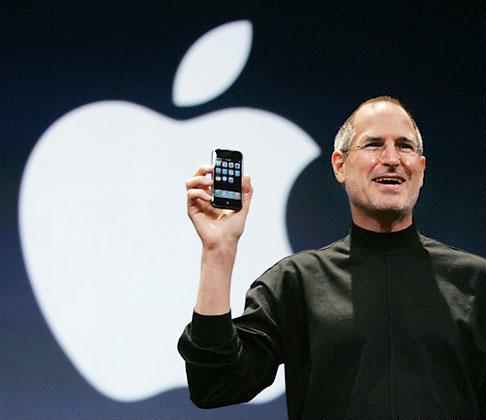 La ricerca scientifica ed LHC avrebbero fatto il loro corso anche senza il WEB ma è indubbio che questo “servizio gratuito” ha cambiato del tutto il modo di collaborare ed ha velocizzato in modo inaspettato la trasmissione delle informazioni, novità, risultati e tanto altro.
Anche grazie al WEB un laboratorio come il CERN riesce a gestire 3.000 persone e 4 progetti giganteschi.
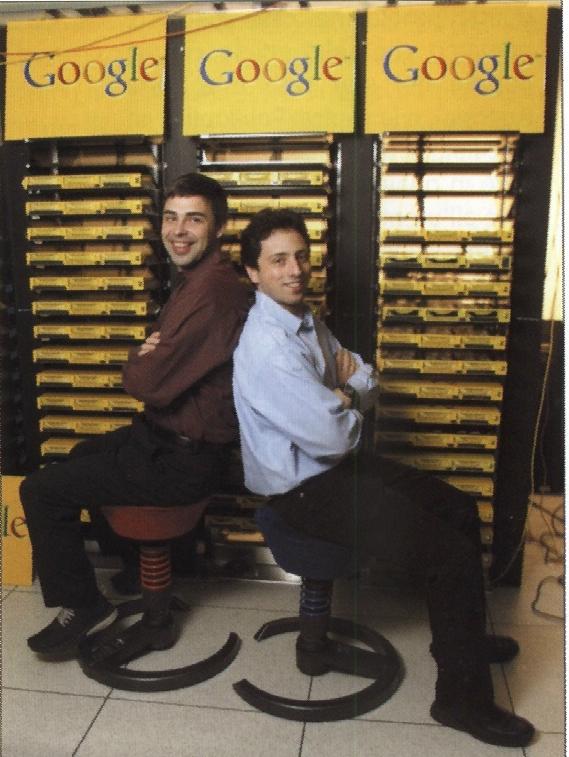 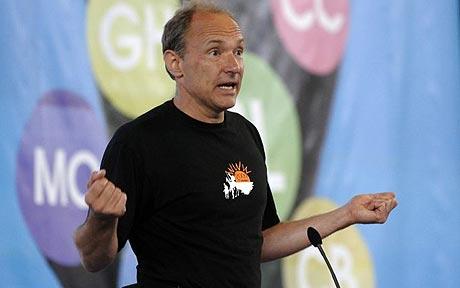 38
Il WEB ed LHC
Pigi Paolucci (INFN Sezione di Napoli)